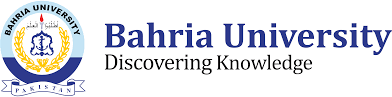 +
Computer Architecture and  Logic Design (CALD)
Lecture 09
Digital Systems and Binary  Numbers
These slides were assembled by Mustafa Kemal Uyguroğlu, with grateful acknowledgement of the many  others who made their course materials freely available online. Feel free to reuse or adapt these slides for  your own academic purposes, provided that you include proper attribution.
Outline of Chapter 1
🞕 1.1	Digital Systems
🞕 1.2	Binary Numbers
🞕 1.3	Number-base Conversions
🞕 1.4	Octal and Hexadecimal Numbers
🞕 1.5	Complements
🞕 1.6	Binary Storage and Registers
🞕 1.7	Binary Logic
Digital Systems and Binary  Numbers
🞕 Digital age and information age
🞕 Digital computers
General purposes
Many scientific, industrial and commercial applications
🞕 Digital systems
Telephone switching exchanges
Digital camera
Electronic calculators, PDA's
Digital TV
🞕 Discrete information-processing systems
Manipulate discrete elements of information
For example, {1, 2, 3, …} and {A, B, C, …}…
Analog and Digital Signal
🞕 Analog system
The physical quantities or signals may vary continuously over a specified  range.

🞕 Digital system
The physical quantities or signals can assume only discrete values.
Greater accuracy
X(t)	X(t)
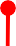 t
t
Analog signal
Digital signal
Binary Digital Signal
🞕 An information variable represented by physical quantity.
🞕 For digital systems, the variable takes on discrete values.
Two level, or binary values are the most prevalent values.

🞕 Binary values are represented abstractly by: V(t)
Digits 0 and 1
Words (symbols) False (F) and True (T)
Words (symbols) Low (L) and High (H)
And words On and Off
🞕 Binary values are represented by values  or ranges of values of physical quantities.
t
Binary digital signal
Decimal Number System
🞕 Base (also called radix) = 10
10 digits { 0, 1, 2, 3, 4, 5, 6, 7, 8, 9 }
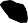 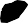 🞕 Digit Position
Integer & fraction
2	1	0
-1	-2
5
1
2
7
4
🞕 Digit Weight
Weight = (Base) Position
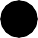 100	10	1
0.1	0.01
🞕 Magnitude
Sum of “Digit x Weight”
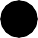 500	10	2	0.7	0.04
d	2	1	0	-1	-2
2*B +d1*B +d0*B +d-1*B	+d-2*B
(512.74)10
🞕 Formal Notation
Octal Number System
🞕 Base = 8
8 digits { 0, 1, 2, 3, 4, 5, 6, 7 }
🞕 Weights
Weight = (Base) Position
🞕 Magnitude
Sum of “Digit x Weight”
64	8	1
1/8	1/64
5
1
2
7
4
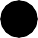 2	1	0	-1	-2
5 *82+1 *81+2 *80+7 *8-1+4 *8-
🞕 Formal Notation
2
=(330.9375)10
(512.74)8
Binary Number System
🞕 Base = 2
2 digits { 0, 1 }, called binary digits or “bits”
🞕 Weights
4	2	1
1/2	1/4
Position
Weight = (Base)
1
0
1
0
1
🞕 Magnitude
Sum of “Bit x Weight”
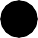 2	1	0	-1	-2
1 *22+0 *21+1 *20+0 *2-1+1 *2-
2
🞕 Formal Notation
=(5.25)10
(101.01)2
🞕 Groups of bits
4 bits = Nibble
8 bits = Byte
1 0 1 1
1 1 0 0 0 1 0 1
Hexadecimal Number System
🞕 Base = 16
16 digits { 0, 1, 2, 3, 4, 5, 6, 7, 8, 9, A, B, C, D, E, F }
🞕 Weights
Weight = (Base) Position
🞕 Magnitude
Sum of “Digit x Weight”
256	16	1
1/16	1/256
1
E
5
7
A
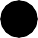 2	1	0	-1	-2
1 *162+14 *161+5 *160+7 *16-1+10 *16-2
=(485.4765625)10
(1E5.7A)16
🞕 Formal Notation
The Power of 2
Kilo
Mega
Giga  Tera
Addition
🞕 Decimal Addition
1	1
5	5
+	5	5
Carry
1	1	0
Binary Addition
🞕 Column Addition
Binary Subtraction
🞕 Borrow a “Base” when needed
Binary Multiplication
🞕 Bit by bit
Number Base Conversions
Evaluate  Magnitude
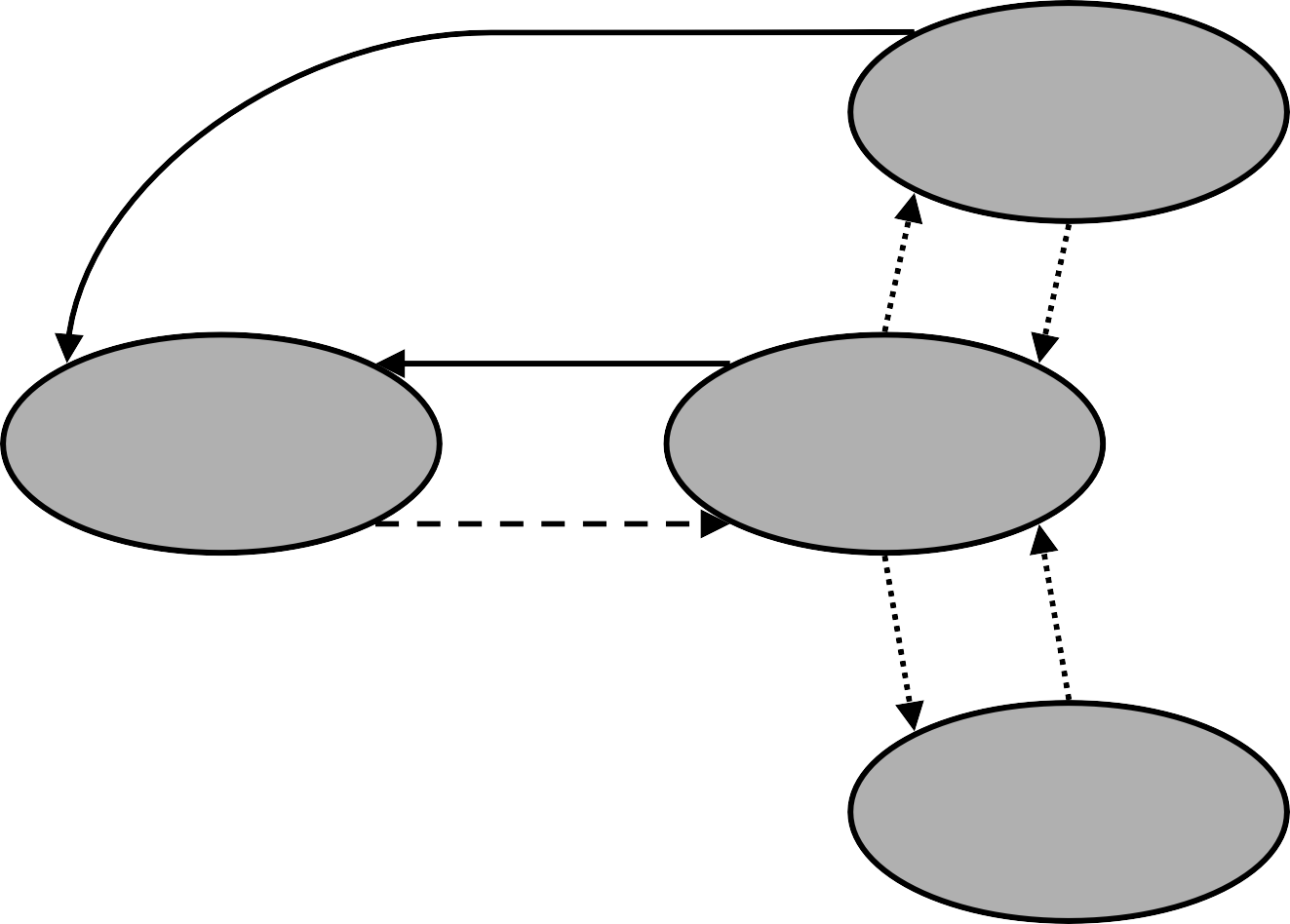 Octal  (Base 8)

Evaluate  Magnitude
Decimal  (Base 10)
Binary  (Base 2)
Hexadecimal  (Base 16)
Evaluate  Magnitude
Decimal (Integer) to Binary  Conversion
🞕 Divide the number by the ‘Base’ (=2)
🞕 Take the remainder (either 0 or 1) as a coefficient
🞕 Take the quotient and repeat the division
Example: (13)10
Coefficient
a0 = 1
a1 = 0
a2 = 1
a3 = 1
Quotient	Remainder
6	1
3	0
1	1
0	1
13/ 2 =
6 / 2 =
3 / 2 =
1 / 2 =
Answer:
(13)10 = (a3 a2 a1 a0)2 = (1101)2

MSB	LSB
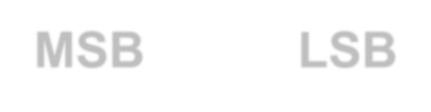 Decimal (Fraction) to Binary  Conversion
🞕 Multiply the number by the ‘Base’ (=2)
🞕 Take the integer (either 0 or 1) as a coefficient
🞕 Take the resultant fraction and repeat the division
Example: (0.625)10
Answer:
(0.625)10 = (0.a-1 a-2 a-3)2 = (0.101)2

MSB	LSB
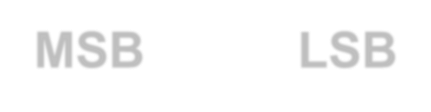 Decimal to Octal Conversion
Example: (175)10
Coefficient
a0 = 7
Quotient
175 / 8 =	21
Remainder
7
Answer:
(175)10 = (a2 a1 a0)8 = (257)8
Example: (0.3125)10
Coefficient
a-1 = 2
a-2 = 4
Integer	Fraction
2	.	5
4	.	0
0.3125 * 8 =
0.5	* 8 =
Answer:	(0.3125)10 = (0.a-1 a-2 a-3)8 = (0.24)8
Binary − Octal Conversion
🞕 8 = 23
🞕 Each group of 3 bits represents an octal  digit
Assume Zeros
Example:
(	1 0 1 1 0 . 0 1	)2
(	2	6	.	2	)8
Works both ways (Binary to Octal & Octal to Binary)
Binary − Hexadecimal Conversion
🞕 16 = 24
🞕 Each group of 4 bits represents a  hexadecimal digit
Assume Zeros
Example:
(	1 0 1 1 0 . 0 1	)
2
( 1	6	.	4
)16
Works both ways (Binary to Hex & Hex to Binary)
Octal − Hexadecimal Conversion
🞕 Convert to Binary as an intermediate step
Example:
(	2	6	.	2	)8
Assume Zeros
Assume Zeros
( 0 1 0 1 1 0 . 0 1 0 )2
( 1	6	.	4
)16
Works both ways (Octal to Hex & Hex to Octal)
Decimal, Binary, Octal and  Hexadecimal
1.5	Complements
🞕 There are two types of complements for each base-r system: the radix
complement and diminished radix complement.
🞕 Diminished Radix Complement - (r-1)’s Complement
Given a number N in base r having n digits, the (r–1)’s complement of N is  defined as:
(rn –1) – N
🞕 Example for 6-digit decimal numbers:
9’s complement is (rn – 1)–N = (106–1)–N = 999999–N
9’s complement of 546700 is 999999–546700 = 453299
🞕 Example for 7-digit binary numbers:
1’s complement is (rn – 1) – N = (27–1)–N = 1111111–N
1’s complement of 1011000 is 1111111–1011000 = 0100111
🞕 Observation:
Subtraction from (rn – 1) will never require a borrow
Diminished radix complement can be computed digit-by-digit
For binary: 1 – 0 = 1 and 1 – 1 = 0
Complements
🞕 1’s Complement (Diminished Radix Complement)
All ‘0’s become ‘1’s
All ‘1’s become ‘0’s
Example (10110000)2
(01001111)2
If you add a number and its 1’s complement …
1 0 1 1 0 0 0 0
+	0 1 0 0 1 1 1 1
1 1 1 1 1 1 1 1
Complements
🞕 Radix Complement
The r's complement of an n-digit number N in base r is defined as
rn – N for N ≠ 0 and as 0 for N = 0. Comparing with the (r  1) 's  complement, we note that the r's complement is obtained by adding 1  to the (r  1) 's complement, since rn – N = [(rn  1) – N] + 1.
The 10's complement of 012398 is 987602  The 10's complement of 246700 is 753300
🞕   Example: Base-10
The 2's complement of 1101100 is 0010100  The 2's complement of 0110111 is 1001001
🞕   Example: Base-2
Complements
🞕 2’s Complement (Radix Complement)
Take 1’s complement then add 1
Toggle all bits to the left of the first ‘1’ from the right
OR
Example:  Number:  1’s Comp.:
Complements
🞕 Subtraction with Complements
The subtraction of two n-digit unsigned numbers M – N in base r
can be done as follows:
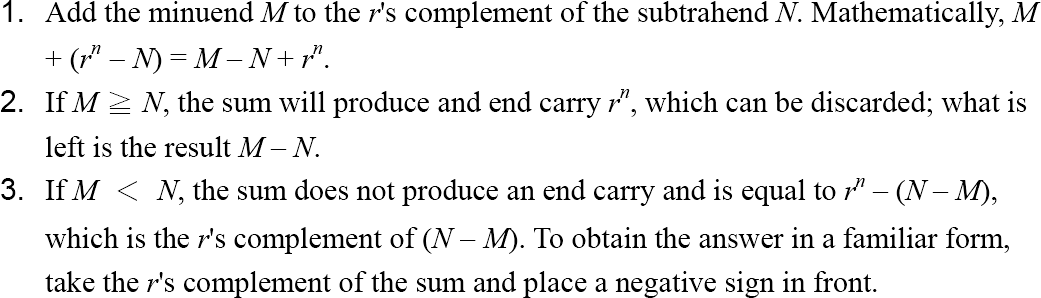 Complements
🞕 Example 1.5
Using 10's complement, subtract 72532 – 3250.
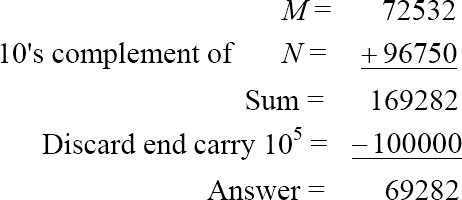 🞕 Example 1.6
Using 10's complement, subtract 3250 – 72532.
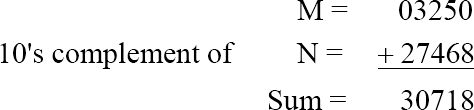 There is no end carry.
Therefore, the answer is – (10's complement of 30718) =  69282.
Complements
🞕 Example 1.7
Given the two binary numbers X = 1010100 and Y = 1000011,  perform the subtraction (a) X – Y ; and (b) Y  X, by using 2's  complement.
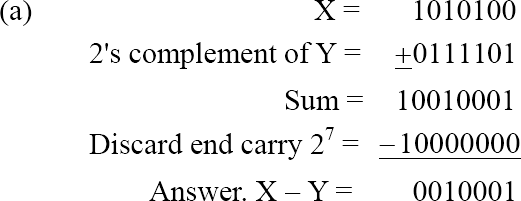 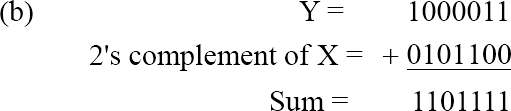 There is no end carry.  Therefore, the answer is
Y – X =  (2's complement  of 1101111) =  0010001.
Complements
🞕 Subtraction of unsigned numbers can also be done by means of the (r
1)'s complement. Remember that the (r  1) 's complement is one  less then the r's complement.
🞕 Example 1.8
Repeat Example 1.7, but this time using 1's complement.
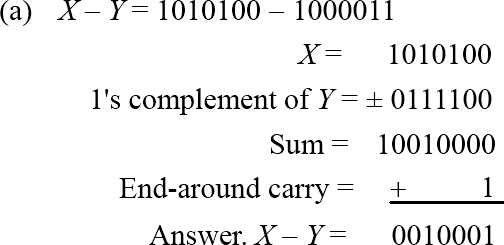 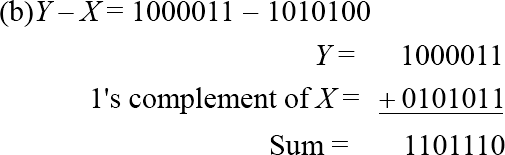 There is no end carry,  Therefore, the answer is Y –  X =  (1's complement of  1101110) =  0010001.
1.8	Binary Storage and Registers
🞕 Registers
A binary cell is a device that possesses two stable states and is capable of storing
one of the two states.
A register is a group of binary cells. A register with n cells can store any discrete  quantity of information that contains n bits.
2n possible states
n cells
🞕 A binary cell
Two stable state
Store one bit of information
Examples: flip-flop circuits, capacitor

🞕 A register
A group of binary cells
AX in x86 CPU

🞕 Register Transfer
A transfer of the information stored in one register to another.
One of the major operations in digital system.
A Digital Computer Example
Memory
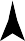 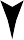 Control  unit
Datapath
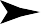 CPU
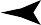 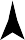 Outputs: CRT,  LCD, modem,  speakers
Inputs: Keyboard,
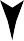 Input/Output
mouse, modem,  microphone
Synchronous or  Asynchronous?
Transfer of information
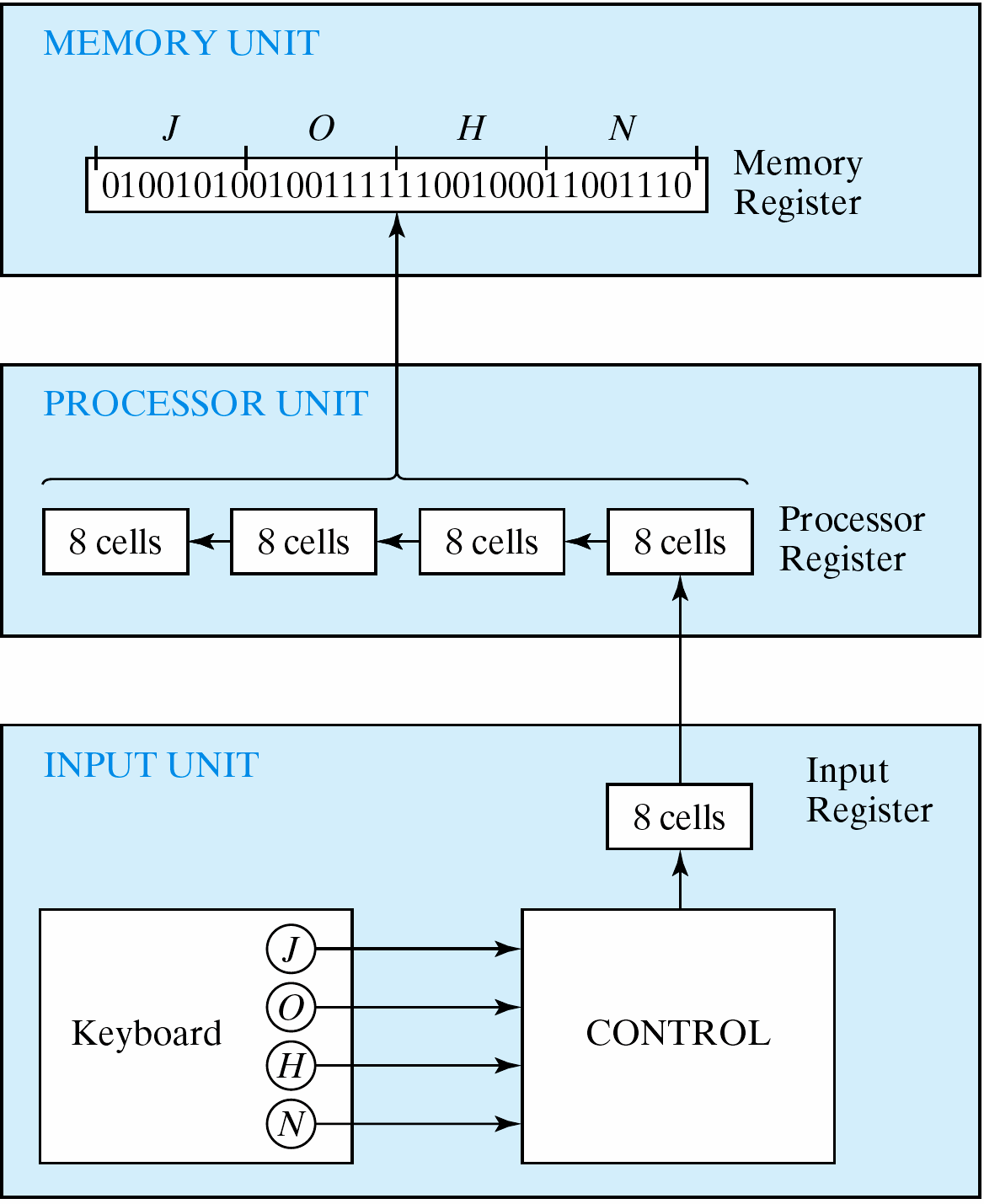 Figure 1.1 Transfer of information among register
Transfer of information
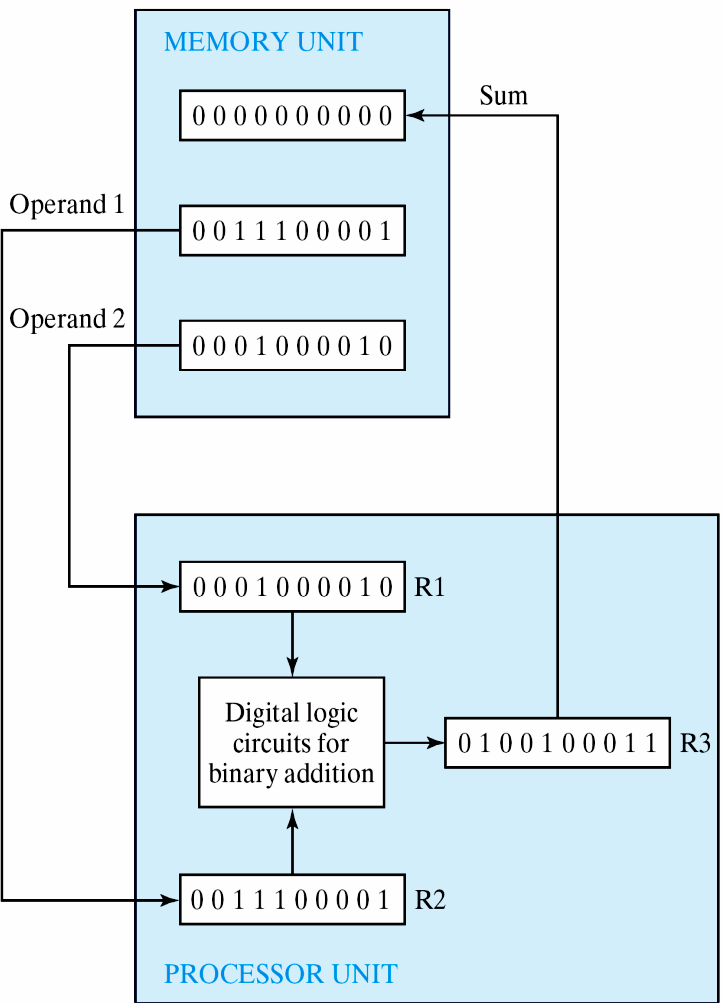 🞕 The other major component of  a digital system
Circuit elements to manipulate
individual bits of information
Load-store machine  LD R1;
LD R2;
ADD	R3, R2, R1;  SD R3;
Figure 1.2 Example of binary information processing
1.9	Binary Logic
🞕 Definition of Binary Logic
Binary logic consists of binary variables and a set of logical  operations.
The variables are designated by letters of the alphabet, such as A,  B, C, x, y, z, etc, with each variable having two and only two distinct  possible values: 1 and 0,
Three basic logical operations: AND, OR, and NOT.
1.9	Binary Logic
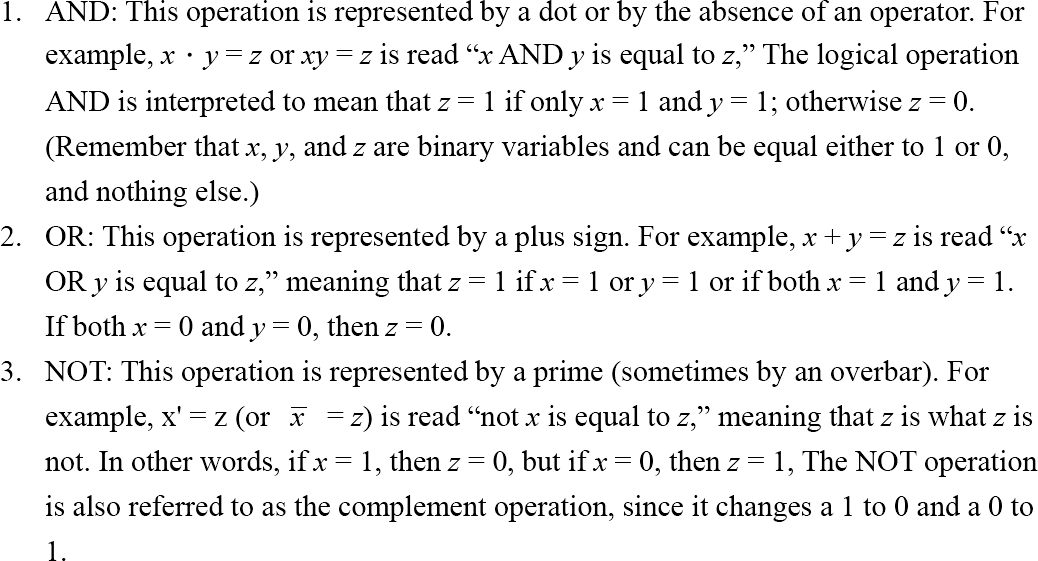 Binary Logic
Truth Tables, Boolean Expressions, and Logic Gates

AND	OR
NOT
z = x • y = x y
z = x + y
z = x = x’
x
x
x
z
z
z
y
y
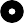 Switching Circuits
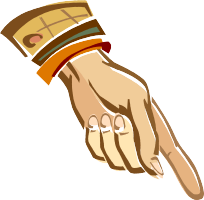 AND
OR
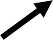 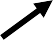 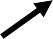 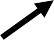 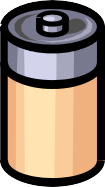 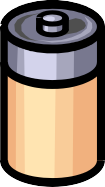 Binary Logic
🞕 Logic gates
Example of binary signals
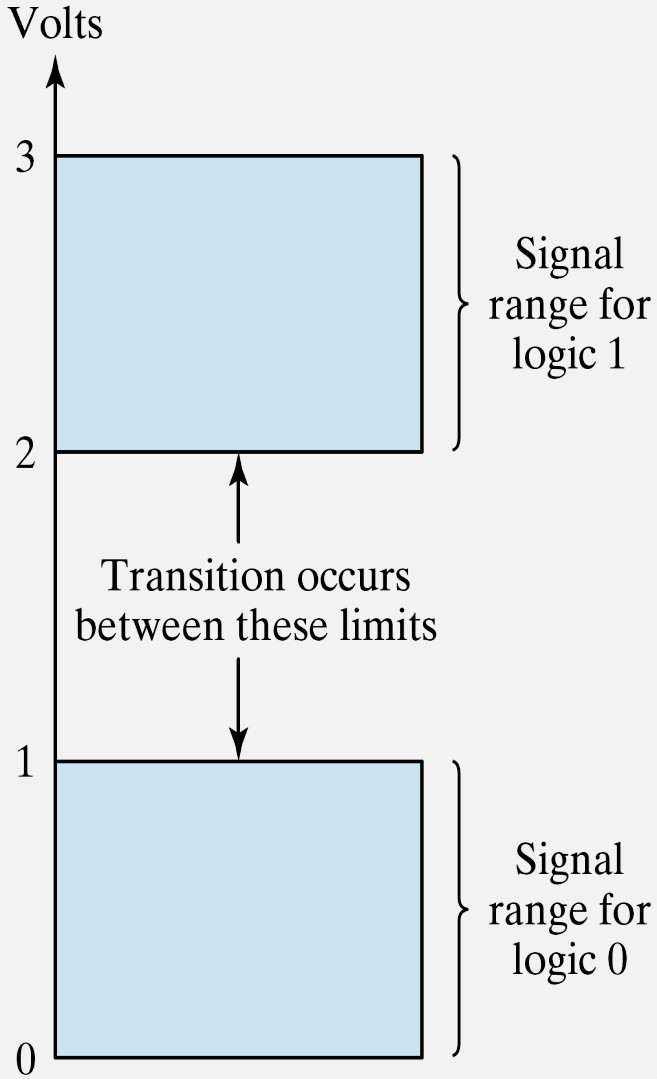 3
Logic 1
2	 	
Un-define
1	 	
Logic 0
0
Figure 1.3 Example of binary signals
Binary Logic
🞕 Logic gates
Graphic Symbols and Input-Output Signals for Logic gates:
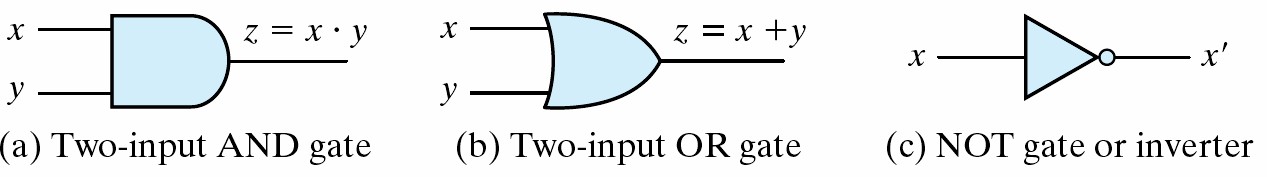 Fig. 1.4 Symbols for digital logic circuits
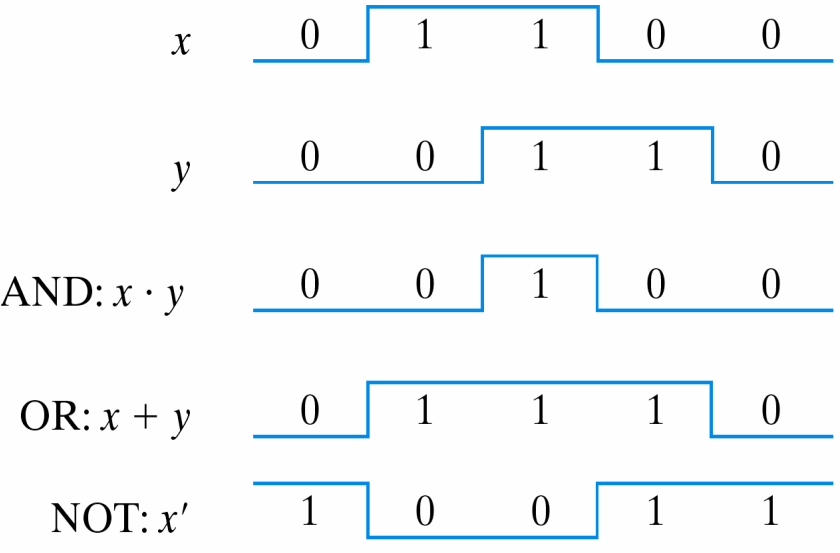 Fig. 1.5 Input-Output signals for gates
Binary Logic
🞕 Logic gates
Graphic Symbols and Input-Output Signals for Logic gates:
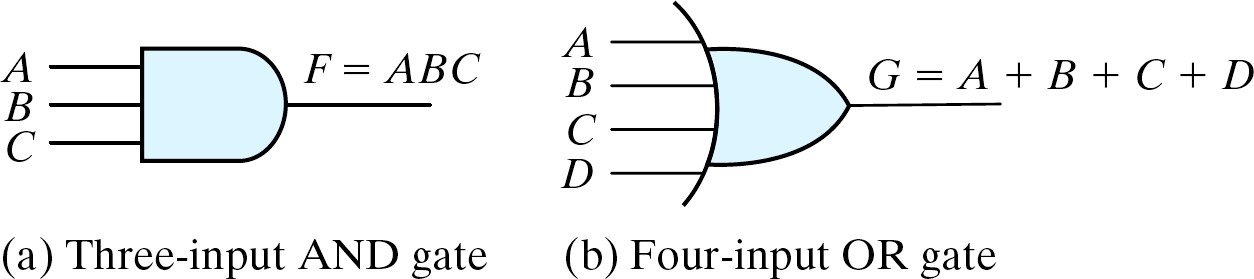 Fig. 1.6
Gates with multiple inputs